Technology Managers’ Network 
2023 meeting schedule
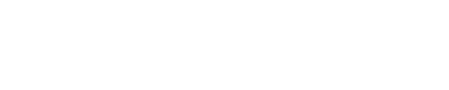 Jan
Jun
TBA
TBA
Apr
Feb
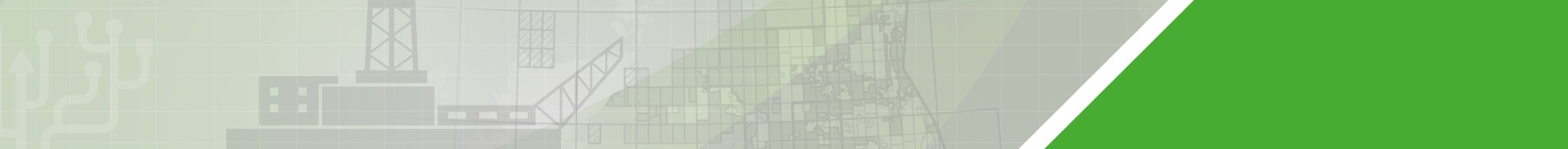 TMN meeting 
18th Jan 2023
TMN meeting 
Jun 2023
TMN meeting 
TBA
TMN meeting 
TBA
TMN meeting 
24th April 2023
TMN meeting 
28th Feb 2023
Session
Technology Managers’ Network
Accelerate Deployment
All
North Sea Transition
Accelerate Deployment
Digital
Accelerate Deployment
Workstream
UKETP progress, Technology Insights & Accelerate Deployment
Plans for 2023
Preliminary highlights from NSTA 2023 Technology Survey
TBA
9 More Previously (But Not Widely) Deployed Technologies You Need To Hear About
Net Zero Technology Centre talks on their NZTTP projects
TBA
Thematic